Preparing for WSSDA’s 2018 Legislative Assembly:
Part 2: The Assembly
 September 7,  2018 Webinar
Get Ready for WSSDA’s 2018 Legislative Assembly
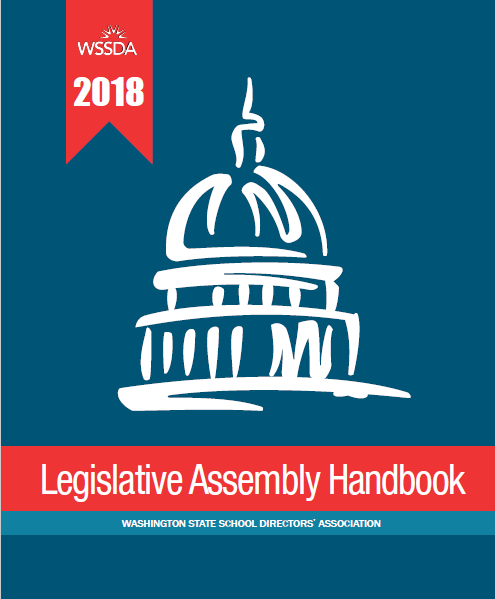 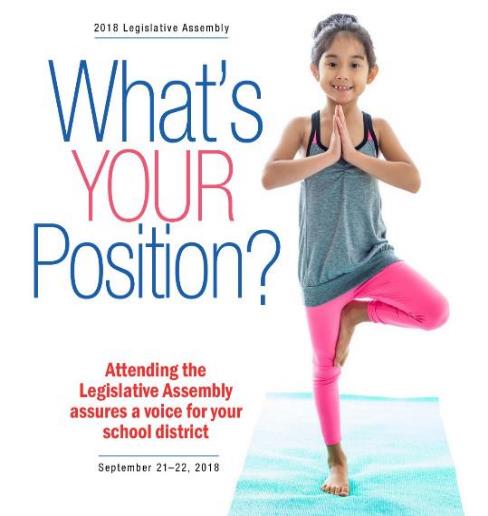 1
Welcome to the webinar!
Today’s presenters:
Carrie Sorensen, WSSDA Legislative Committee Chair, 
                                     Cascade School Board Director


Jessica Vavrus, WSSDA Deputy Executive Director, 
                                 Government Relations Lead

Please introduce yourself!
Type your name, school district, and role into the Question box
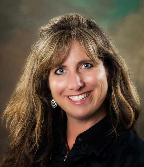 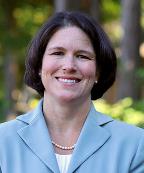 2
2018 Legislative Assembly Prep Two-Part Webinar Series
Part 1: The Positions
Thursday, August 9, 12-1pm
Part 2: The Process
Friday, September 7, 12 – 1pm
Goal:
Support school boards in understanding and unpacking WSSDA’s legislative position proposals so that every school board in Washington is prepared to participate in the 2018 Legislative Assembly. 

Recording and ppt available!
Goal:
Prepare school boards and their voting delegates to actively engage in the voting and prioritization process that takes place at the Legislative Assembly
3
Webinar Logistics
Logistics
Q&A / Comment process 
Question Box
Hand Raise feature
Phones/computers on mute

Webinar materials
PowerPoint presentation & recording
https://wssda.org/Events/LegislativeAssembly.aspx

Positions Handbook & Resources Web page
https://wssda.org/Events/LegislativeAssembly/HandbookforLegislativeAssembly.aspx
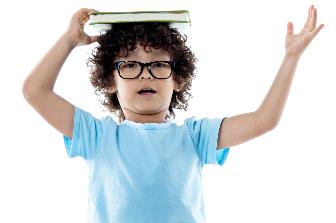 4
[Speaker Notes: Jessica]
Today’s Focus: The Assembly
By the end of today’s webinar participants will understand:
The big picture
WSSDA’s assemblies and why they’re important
Legislative Assembly agenda

The Handbook – position proposals & learning resources
Updates from 8/9 webinar

What to expect at assembly
Agendas
Voting process
Prioritization process

What’s Next: Important activities prior to assembly
5
WSSDA’s assemblies & why they’re important
2018 Legislative Assembly Preview
Big picture
6
Democracy at Work:WSSDA’s Legislative and Delegate Assemblies
7
[Speaker Notes: Legislative positions are organized into 5 broad categories:
Learning
Teachers & Administrators
Capital facilities & School Construction
Funding & Allocations
Governance

Permanent Positions address topics in the following broad areas:
Association operations
District management (board members, general, equal rights, students
Finance (general, program funding, school construction, private schools, ESD funding)
Personnel (training, employment, contracts & negotiations, retirement)
Instructional Program (course design / instructional materials, instruction, controversial issues)
Relations with Others (federal relations, state relations, education organizations, regulatory agencies)]
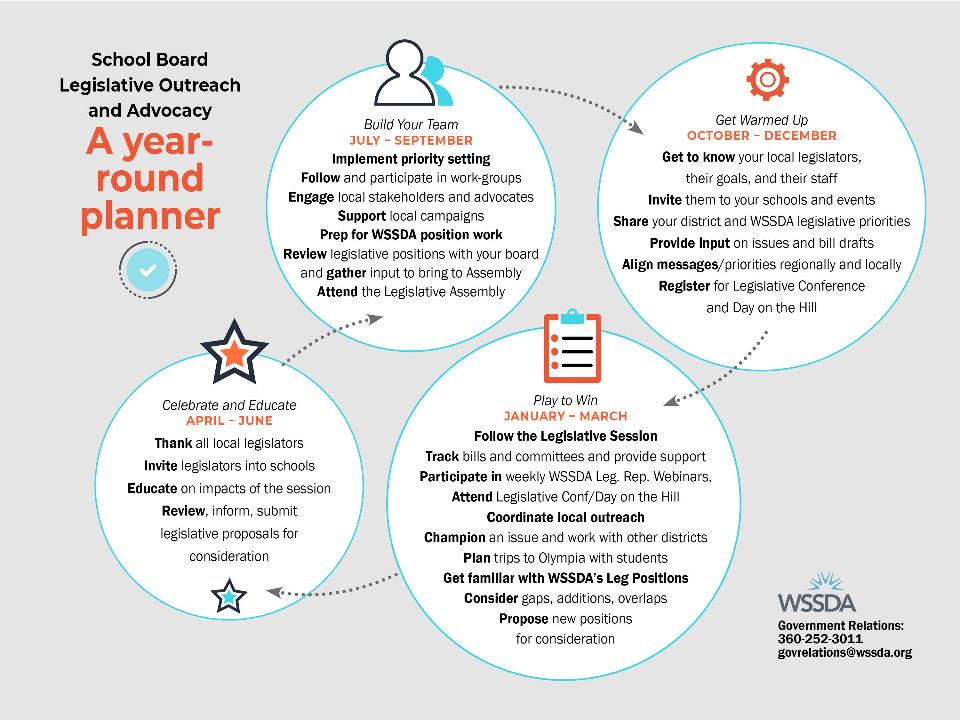 We are here…
8
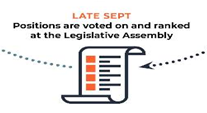 2018 Legislative Assembly PREVIEWhttps://wssda.org/Events/LegislativeAssembly.aspx September 21 & 22, Spokane, Davenport Grand HotelNote: September 14 is last day for early bird registration rate!
Pre-Assembly Day (Friday, 9/21)
Assembly Day (Saturday, 9/22)
WSSDA membership meetings 
Open to all!:  
      Large Schools Caucus / Small schools  
      roundtable / Equity & Access Caucus /   
      Federal Relations Network (FRN)
WSSDA Advisory Committees: Trust Lands
“New to Assembly” meetings
Pre-Assembly Program – presentations & panel discussions  on key issues/hot topics related to WSSDA’s legislative positions
Regional Director Area Caucus meetings
“New to Assembly” meeting
Position deliberations
Position prioritizing
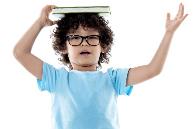 Click Here for the Agenda  Updated 9/7
9
Webinar 1 Recap
Handbook Overview
Update on “hot” position proposals
The Handbook: Position proposals & resources
10
A Refresher2018 Legislative Assembly HandbookHandbook Web Page: https://wssda.org/Events/LegislativeAssembly/HandbookforLegislativeAssembly.aspx
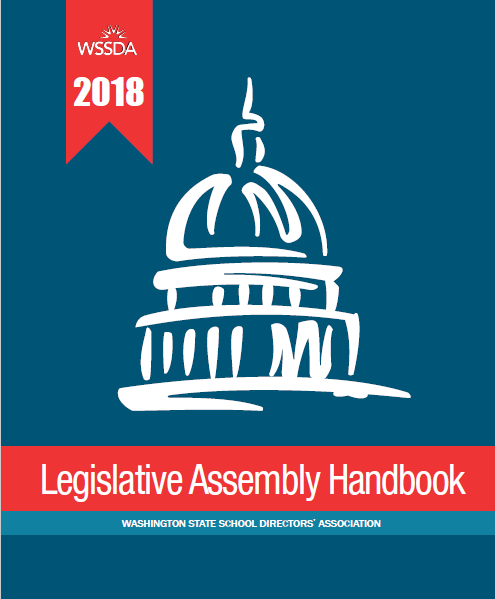 11
Navigating position listings:Quick reference guides
Full listing of legislative positions (titles only) presented in two ways:
Handbook order – this is the reference document you’ll use at assembly to keep track of position action and to prioritize your top 15 positions at the assembly



Category order (by topics) – this document provides an overall look at the positions and proposals bundled by topic category.
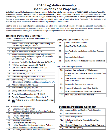 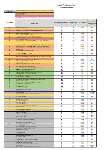 12
A note on new position proposals…and learning resources available
New policy position topics (Regular Positions Calendar)
Funding & allocations (education funding policies)
Hold harmless provisions (# 7, page 23, Part 1)
Statewide bargaining for salaries (# 10, page 27, Part 1)
Levy authority, Local Effort Assistance (LEA) policies (# 16, page 36, Part 2)
Regionalization methodology (# 25, page 45, Part 3)
State salary schedule (# 30, page 48, Part 3)

Student & school safety
New position proposals # 17, 20, 21, 22, 26, 29, 31

HS pathways, assessments, graduation requirements
High School and Beyond Plans (# 1, page 18, Part 1)
Linking graduation requirements and career pathways (# 24, page 44, Part 3)
13
Roles
Voting procedures
Position prioritization
The process
14
Roles(for reference WSSDA operating policy 1290 & 1290P)
WSSDA Legislative Committee & staff
Legislative Committee Chair: presides over assembly
Committee Members: introduce proposals, vote counts, timing
WSSDA Staff: resources, position background, current context
Parliamentarian: guidance/support to chair, parliamentary procedure guidance

School board delegates
Check-in morning of assembly, picks up credential packet (one per district)
One delegate badge (pink) per district
Only a single school director from a board can wear the voting delegate badge to engage in assembly proceedings (debate) and voting
15
Voting Process(for reference WSSDA operating policy 1290 & 1290P)
Proposal introduced & seconded
In order as presented in the Handbook

Chair asks for amendments and/or discussion
This is when delegates have an opportunity to propose changes/amendments to position proposal statements

Debate (Handbook page 13)
Either on original proposal or proposed amendment/s
Pro-Con-Pro
All comments are timed (total time on any one issue/amendment = 10 minutes)

Vote (Handbook page 12)
Regular – show of red/green cards
Standing – Proponents stand with green cards and are counted; then opponents stand with red cards to be counted
Weighted – on request of at least FIVE boards; weighted vote ballots found in delegate credential packets
16
Process for addressing the assembly(applies to all debate on position proposals & amendments)
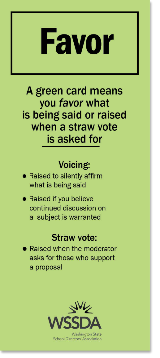 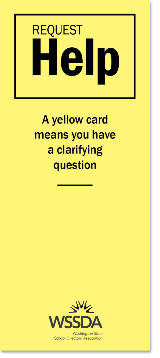 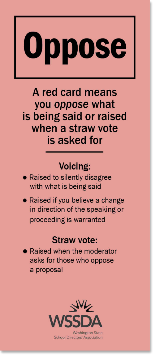 District delegates (holding pink ribbons) only may approach microphones

Must be clear on intention
Red/yellow/green card for debate
Amendment motion

Debate sequence and time parameters (10 min total)
Pro
Con
Pro
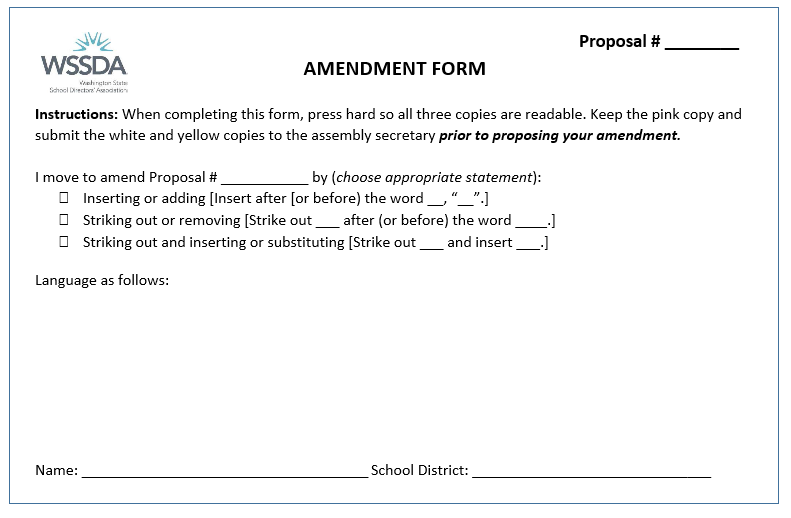 17
Position Prioritization Process for 2019 Legislative Platform
Following assembly voting:
Delegates rank top 15 legislative positions
Use GREEN “List of Proposals and Positions” as guide 

Two ways to prioritize (please pick one method):
Electronic ballot (NEW!) – link will be available on the day-of assembly – accessible via mobile devices and laptops
Paper ballot (Yellow) – customized for each district, available on request

Note: Each district may submit only one ELECTRONIC BALLOT OR YELLOW Priority Ballot on behalf of their board.
18
2017 Legislative Assembly Results = 2018 Legislative Positions & Prioritieshttp://wssda.org/Legislative/OurPrioritiesPositions.aspx
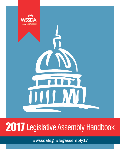 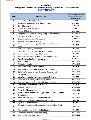 88 school districts represented
47 positions debated (See 2017 Handbook for details)


Districts’ “top 20”priority rankings established               WSSDA’s 2018 Legislative Priorities 
     (out of 104 total positions)
Transitioning to a new funding model
Supporting every students
Investing in public school facilities
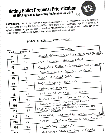 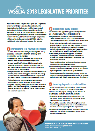 2018 Assembly = 2019 Legislative Positions & Priorities
19
Steps for boards to take before assembly
Now what?
20
Next steps for you & your board
Review position proposals – especially new positions and significantly amendments 
Consider your board / district’s position (questions? favor as-is?, oppose?,  suggest changes/amendments?)
Amendment form 



Identify your board’s top 15-20 position priorities – have back-up positions identified in case there are changes/eliminations

Make sure you’re registered!

Attend assembly ready to engage!
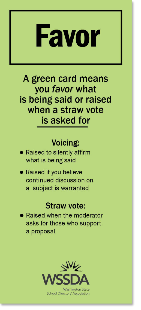 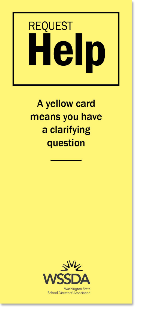 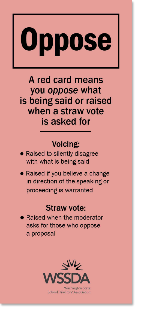 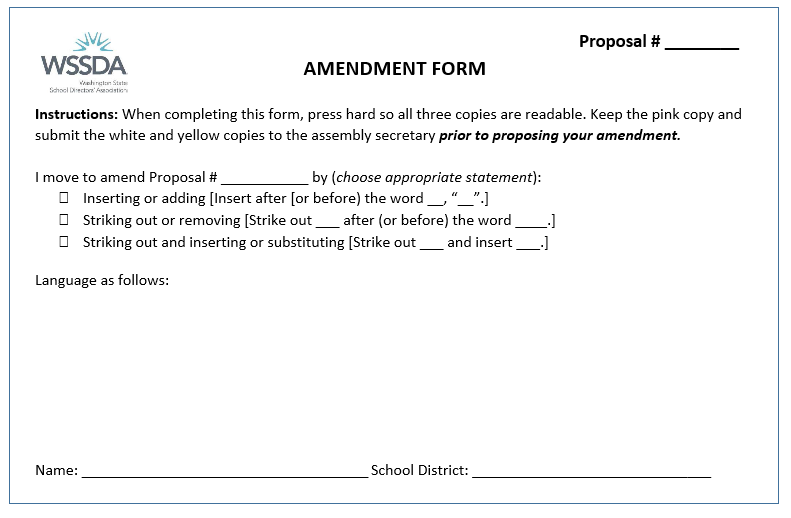 21
[Speaker Notes: Jessica]
Important dates
September 14 
Window closes for Permanent Position proposals (for Nov. Delegate Assembly)
Leg. Assembly - Last day for early bird registration rate

September 21 & 22 – Register today for 2018 Legislative Assembly, Spokane

October / November – WSSDA Legislative Committee and Board of Directors consider assembly priority ranking and adopt 2019 Legislative Platform

November 16-19 – 2019 Legislative Priorities Platform launched at WSSDA Annual Conference

January 14, 2019 – 2019 Legislative Session begins
22
[Speaker Notes: Jessica]
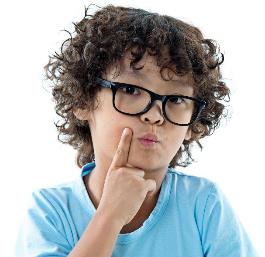 For more information…
Check out the web (https://wssda.org/Events/LegislativeAssembly.aspx) 

Contact WSSDA (Jessica Vavrus, j.Vavrus@wssda.org and/or Logan Endres, l.endres@wssda.org) 

Reach out to your region’s Legislative Committee Members (https://wssda.org/Legislative/LegislativeCommittee.aspx)
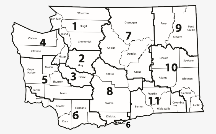 23
Thank you and see you in Spokane!
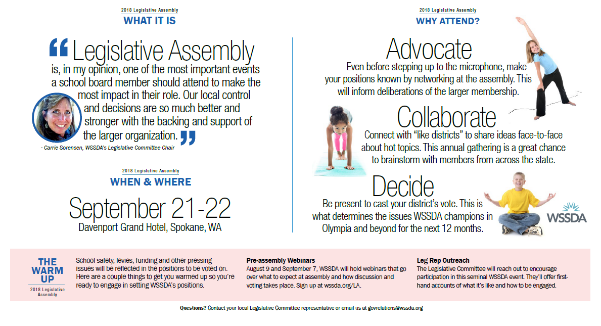 24